Základy lékařské virologie
MUDr. Jana Bednářová, PhD.
Oddělení klinické mikrobiologie
Fakultní nemocnice Brno
Klinická mikrobiologie
mikrobiologie = věda o mikrobech
viry a priony - virologie
bakterie - bakteriologie
kvasinky a plísně - mykologie
paraziti - parazitologie

klinická mikrobiologie se zabývá etiologií, patogenezí a imunogenezí onemocnění vyvolaných mikroby
Definice viru
lat. virus – „šťáva, jed“, v lékařské terminologii „infekční činitel“
„Virus je špatná zpráva zabalená do bílkoviny“ (Sir Peter Brian Medawar, nositel Nobelovy ceny za fyziologii a lékařství v roce 1960)
„Viry můžeme s trochou nadsázky definovat jako Tolkienovy Nazguly, bytosti ani živé, ani mrtvé, pohybující se v zemi nikoho, na frontě mezi životem a neživotem.“ (Marek Orko Vácha, Tančící skály, 2003)
[Speaker Notes: P.B.Medawar – britský biolog
Marek Vácha – kněz, teolog, přírodovědec, pedagog a spisovatel]
Povaha virů
viry jsou nebuněčné částice tvořené nukleovou kyselinou (DNA nebo RNA) a bílkovinou, množící se jen v živých hostitelských buňkách

viry nejsou organizovány jako buňky, ale jako částice
obsahují jediný typ nukleové kyseliny: buď RNA nebo DNA
nemnoží se dělením, ale syntézou svých složek
syntéza je závislá na ribosomech hostitelské buňky
Viry jako mikroorganismy
nejsou viditelné běžným mikroskopem
nerostou na kultivačních půdách
nejsou citlivé na antibiotika

šíří se v populaci
vyvolávají onemocnění
spouští imunitní reakci
diagnostikují se metodami přímého a nepřímého průkazu
Historie virologie
starověké civilizace - první popisy onemocnění virového původu, viry jako původci nebyly známy, studovány pouze projevy onemocnění (pravé neštovice, přenosná dětská obrna, vzteklina…)
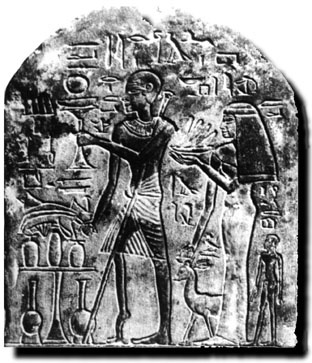 Memphis, Egypt, 1400 př.n.l.
1892: objev infekční virové částice
virus mozaikové choroby tabáku
Dimitrij Ivanovskij (1864 – 1920)
dokázal, že šťáva z listů nakažených mozaikovou chorobou tabáku zůstává infekční i po filtraci přes porcelánový bakteriologický filtr
domníval se, že jde o bakteriální toxin, který označil termínem „virus“
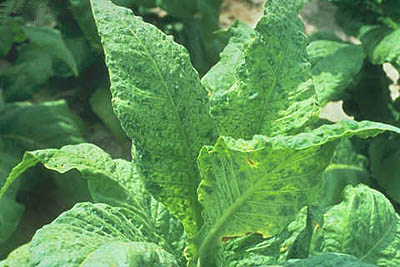 Mozaiková choroba tabáku
První živočišný virus
virus slintavky a kulhavky
1898: Friedrich Löffer a Paul Frosch provedli první pokusný přenos živočišného viru
filtrovali tekutinu vzniklou rozmělněním sliznice infikovaných zvířat
filtrát vyvolal infekci u dalších zvířat – potvrzení mikroorganismu menšího než bakterie jako původce onemocnění
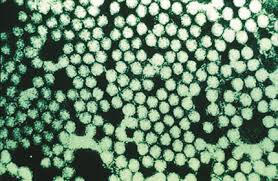 Virus slintavky a kulhavky
První lidský virus
virus žluté zimnice
velké epidemie v 17. – 19. století v Africe, Jižní a Střední Americe
1881: Carlos Finlay popsal přenos žluté zimnice komárem Aedes aegypti
1902: Walter Reed objevil virus žluté zimnice a potvrdil přenos komárem
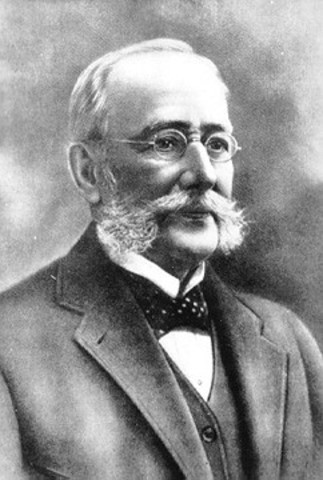 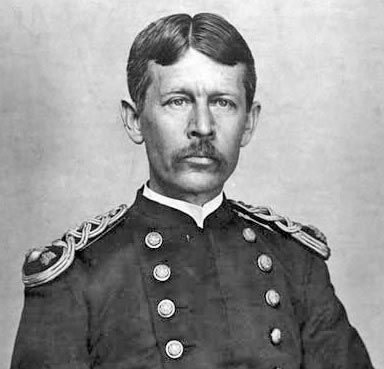 Carlos Finlay
Walter Reed
[Speaker Notes: Carlos Finlay – kubánský lékař, epidemiolog
Walter Reed – americký lékař
40. léta 20. století – mohutný rozvoj virologie]
Stavba virů
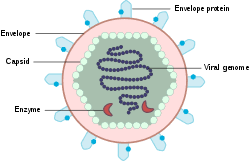 virion = virová částice
vnitřní část – dřeň neboli nukleoid obsahuje nukleovou kyselinu
zevní část – kapsida obsahuje bílkovinu

	nukleoid + kapsida = nukleokapsida (neobalené viry, např. pikornaviry, adenoviry)

	nukleokapsida může být uložena ve virovém obalu (obalené viry, např. herpesviry)
Nukleová kyselina
typ a organizace virového genomu:
RNA nebo DNA
jednovláknová nebo dvouvláknová
segmentovaná nebo nesegmentovaná
lineární nebo kruhová
pseudodiploidní genom (retroviry – dvě shodná pozitivní vlákna RNA)
Kapsida
sestavena z bílkovinných podjednotek neboli protomer uspořádaných symetricky
kapsida s kubickou (ikosaedrální) symetrií – tvar dvacetistěnu (např. herpesviry, adenoviry)
kapsida se spirální (helikální) symetrií – tvar válce (např. orthomyxoviry)
kapsida s komplexní symetrií – např. bičíkaté fágy, poxviry
Kubická (ikosaedrální) symetrie
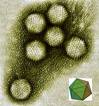 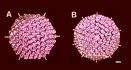 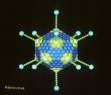 Spirální (helikální) symetrie
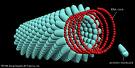 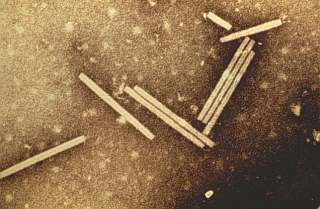 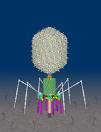 Komplexní symetrie
Třídění virů
dle povahy hostitele: viry bakterií (bakteriofágy), kvasinek, prvoků, rostlin, hmyzu, obratlovců
dle přítomnosti obalu: neobalené viry, obalené viry
dle charakteru genomu: RNA viry, DNA viry
dle symetrie kapsidy: viry s ikosaedrální symetrií, helikální symetrií, komplexní symetrií
Názvosloví virů
viry nemají oficiální latinské dvoujmenné názvy
virové čeledi – název končí koncovkou -viridae
virové podčeledi – koncovka -virinae
virové rody – koncovka –virus
virový druh není jednoznačně definován, používají se vžité názvy
příklad: čeleď Herpesviridae, podčeleď Alphaherpesvirinae, rod Simplexvirus, druh lidský herpesvirus 1
Virové infekce
hepatitidy: HAV, HBV, HCV, HDV, HEV
herpetické viry: HSV, VZV, CMV, EBV, HHV6…
neuroviry: virus klíšťové encefalitidy, enteroviry, virus vztekliny…
respirační viry: viry chřipky, adenoviry, rhinoviry, koronaviry…
virové gastroenteritidy: rotaviry, kaliciviry, astroviry…
virus příušnic, zarděněk, spalniček, HIV, aj.
Velikost virů: 20 nm (pikornaviry) – 300 nm (poxviry)
Virologické vyšetřovací metody
a) přímý průkaz
	b) nepřímý průkaz (průkaz serologický)
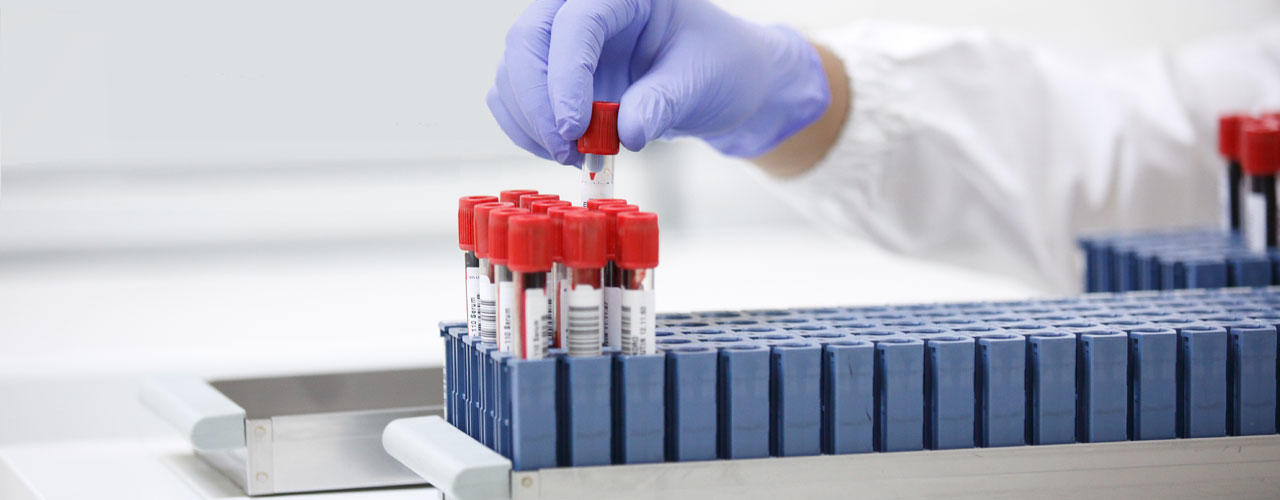 Přímý průkaz virů
ve vyšetřovaném vzorku lze prokazovat:

morfologicky typické částice (elektronová mikroskopie)
antigeny (serologické metody)
virové nukleové kyseliny (molekulárně biologické metody)
infekční agens (izolace viru na vhodných objektech)
Mikroskopický průkaz virů
elektronová mikroskopie
1933: sestrojen elektronový mikroskop na Vysoké škole technické v Berlíně
1939: první elektronoptické snímky viru mozaikové choroby tabáku
technika negativního kontrastu
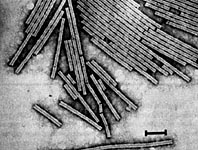 Elektronoptický snímek viru mozaikové choroby tabáku
[Speaker Notes: Poxviry – jediné pozorovatelné v běžném elektronovém mikroskopu]
Průkaz virových antigenů
imunoenzymatické metody – ELISA, např. průkaz HBsAg, HBeAg
přímá imunofluorescence – fluorescenční mikroskopie, např. průkaz antigenů respiračních virů
latexová aglutinace – např. průkaz rotavirových a adenovirových antigenů ve stolici
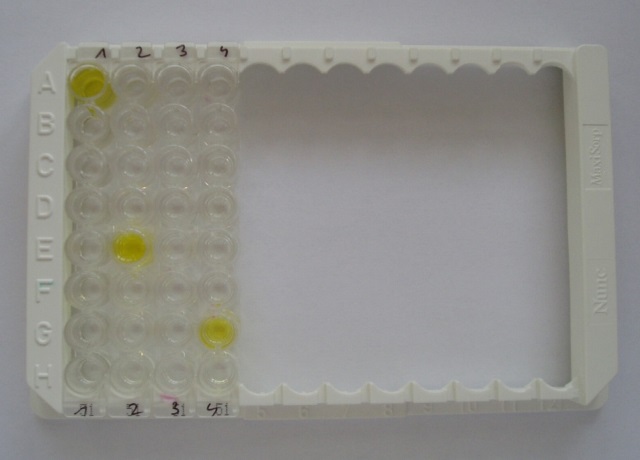 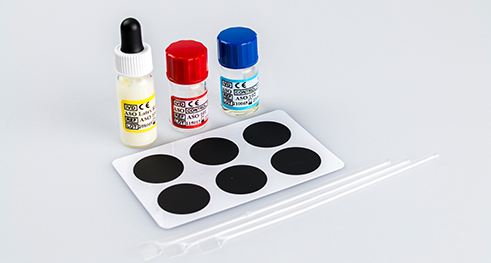 [Speaker Notes: Imunofluorescence – jedna složka značena fluorescenčním barvivem, průkaz pomocí fluorescenčního mikroskopu]
Průkaz virových nukleových kyselin
polymerázová řetězová reakce
přímý průkaz NK virů (RNA nebo DNA)
různé modifikace
výhody: vysoká specificita, rychlost, možnost detekce více agens současně (multiplexní PCR)
nevýhody: vysoká cena, přístrojové vybavení, riziko kontaminace
Výstupy vyšetření real-time PCR
Jednotlivá vyšetření

Multiplex
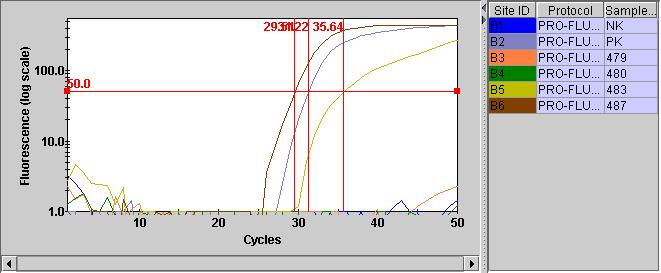 PCR – příklady termocyclerů
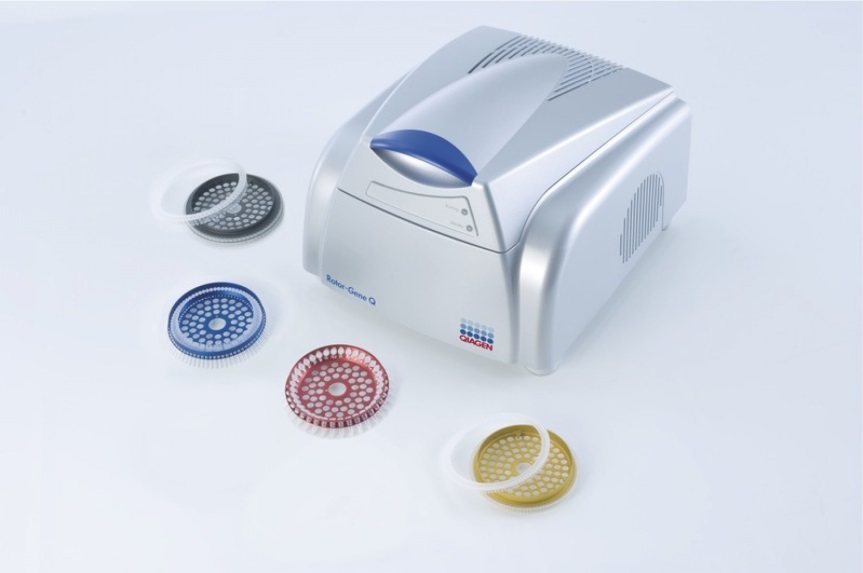 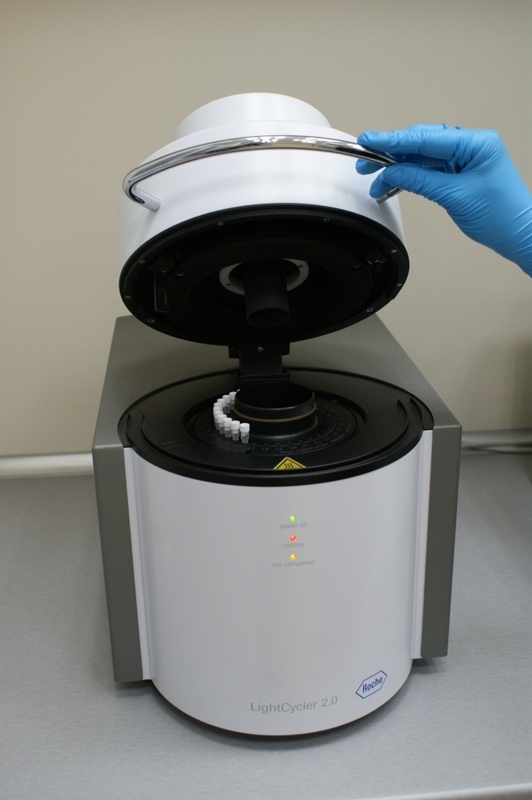 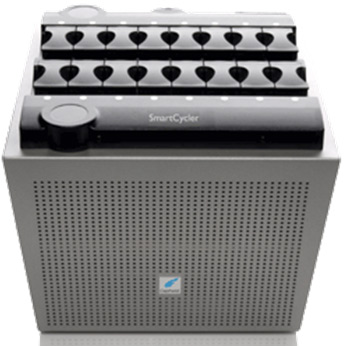 Princip PCR
opakované cykly tří jednoduchých reakcí:
denaturace dvojšroubovice hledané DNA na dvě izolovaná vlákna (94 °C)
annealing - připojení dvou krátkých syntetických nukleotidů (primery) na tato vlákna (54 – 65 °C)
prodlužování primerů v přítomnosti vhodných reakčních složek a enzymu Taq-polymerasy za vzniku dvou kopií hledané DNA (72 °C)
Izolace viru
průkaz infekčního agens na vhodných objektech:
pokusná zvířata – bílá myš
kuřecí zárodky – očkování viru do amnia, alantois, na chorioalantoidní membránu, do žloutkového vaku
tkáňové (buněčné) kultury – primární kultury opičích ledvin, buněčné linie buněk HeLa, Hep-2, Vero, diploidní kmeny z buněk emryonálních plic
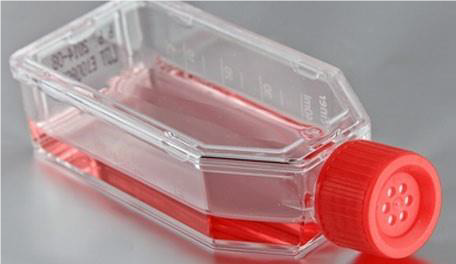 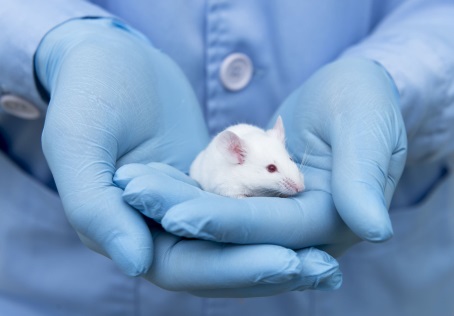 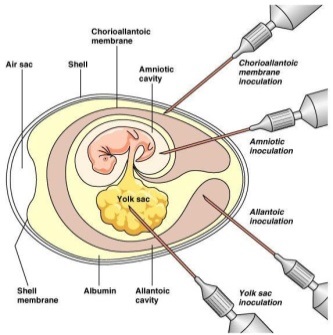 Nepřímý průkaz virů
= průkaz specifických protilátek neboli průkaz serologický

serologické reakce – reakce mezi antigeny a protilátkami in vitro
použití v diagnostice virových infekcí a některých bakteriálních infekcí (obtížně kultivovatelné bakterie)
materiál: 5 - 7 ml srážlivé krve, likvor, synoviální tekutina
Protilátky
imunoglobuliny schopné specificky se vázat na antigen
tvořeny plazmatickými buňkami (vznik aktivací  B lymfocytů)
třídy imunoglobulinů: IgG, IgM, IgA, IgD, IgE
Dynamika tvorby protilátek
IgM – první protilátky, přetrvávají týden až několik měsíců, svědčí pro čerstvou infekci
IgA – přetrvávají o něco déle, svědčí pro čerstvou nebo nedávnou infekci
IgG – nejvyšší hladina měsíc po začátku onemocnění, mohou přetrvávat roky
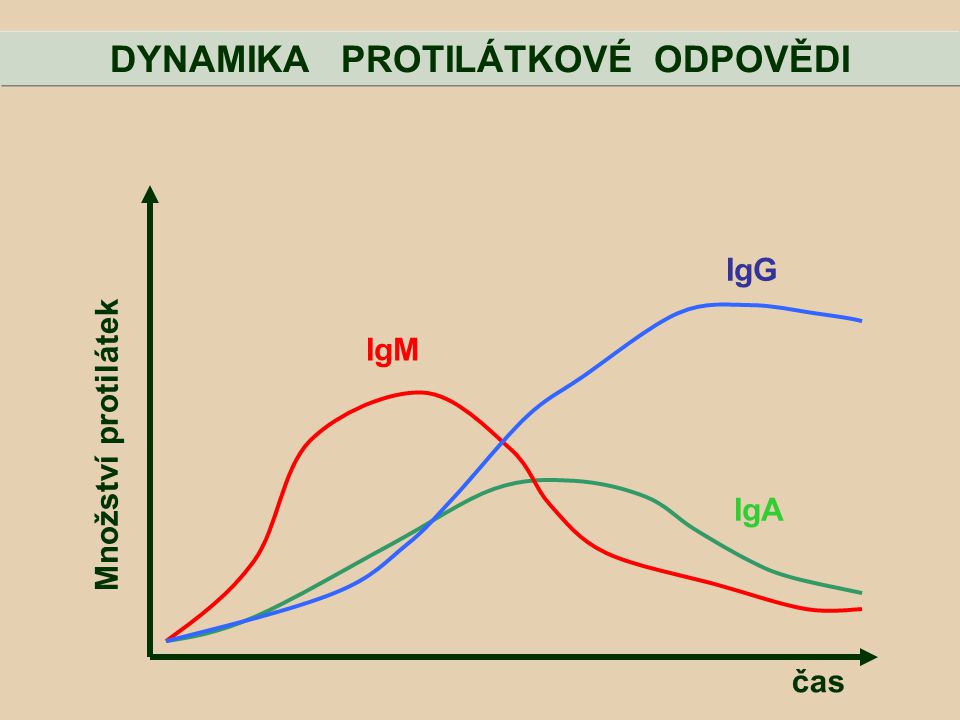 Přehled serologických metod
Precipitace
Aglutinace
Komplement fixační reakce (KFR)
Reakce se značenými složkami:
   		- imunofluorescence
   		- enzymová imunoanalýza
   		- Western blot (imunoblot)
Precipitace
antigen koloidní povahy
precipitační neboli vločkovací testy na lues
VDRL, RRR, RPR
	
	kardiolipin + protilátky v séru	      precipitace
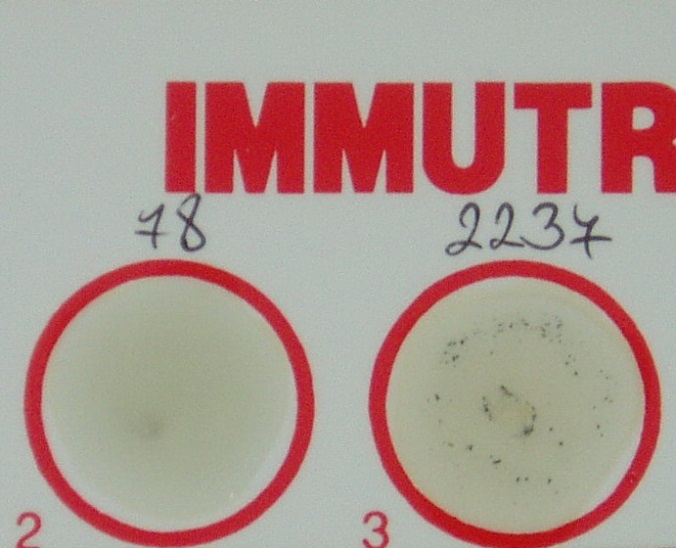 Aglutinace
antigen korpuskulární povahy
antigen + hledaná protilátka       viditelný shluk (aglutinát)
průkaz protilátek např. u salmonelózy, yersiniózy, listeriózy, tularémie
Komplement fixační reakce
komplex antigen + hledaná protilátka
komplement
indikátorový neboli hemolytický systém (beraní erytrocyty senzibilizované králičí protilátkou)


zábrana hemolýzy	      hemolýza
pozitivní reakce	      negativní reakce
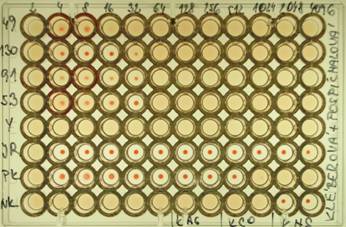 Imunofluorescence
jedna složka značena fluorescenčním barvivem, průkaz pomocí fluorescenčního mikroskopu
přímá – průkaz antigenu
nepřímá – průkaz protilátek
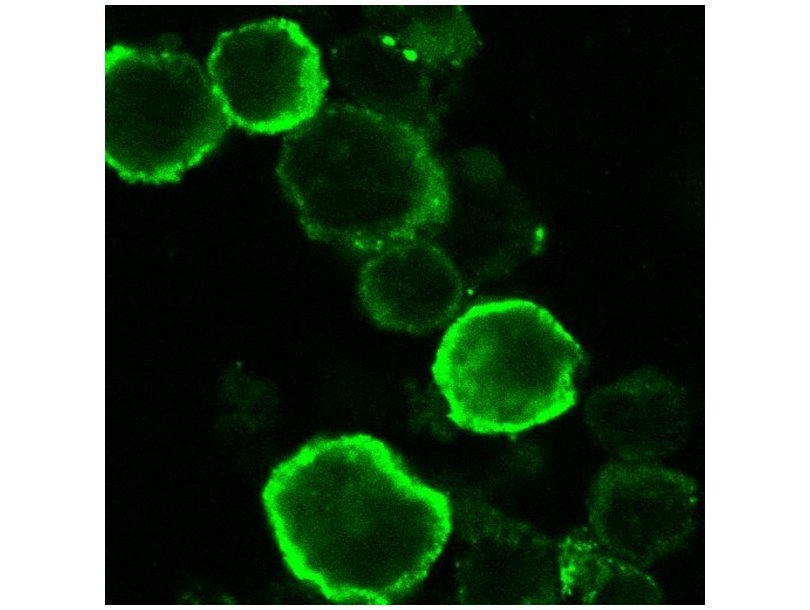 Nepřímá imunofluorescence
- protilátky proti HHV6
Enzymová imunoanalýza
jedna složka značena enzymem, který rozloží přidaný substrát za vzniku barevného produktu
výsledek: barevná reakce
hodnocení: měření absorbance
ELISA (enzyme-linked immunosorbent assay)
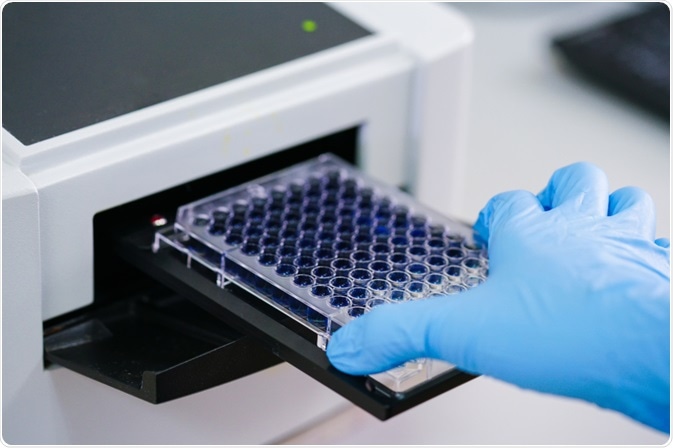 [Speaker Notes: Univerzální použití při stanovení protilátek proti virům]
Western blot
antigen rozdělený na jednotlivé polypeptidy dle molekulové hmotnosti na nitrocelulózovém pásku
vazba hledaných protilátek ze séra na příslušné antigenní frakce
výsledná reakce – barevný proužek
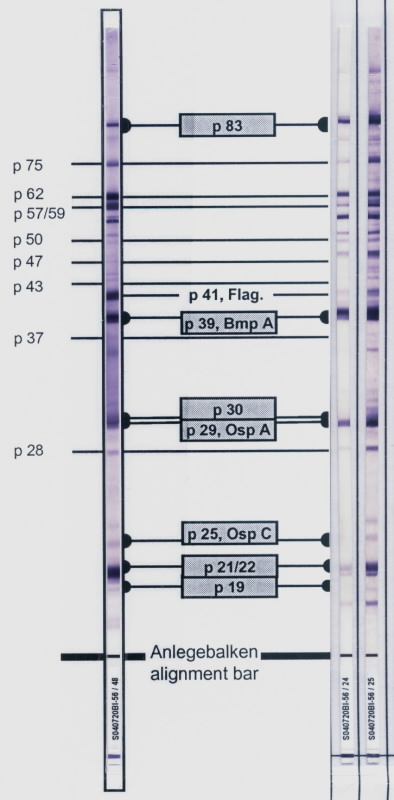 Automatizace serologických vyšetření
analyzátory na principu chemiluminiscenční nebo elektrochemiluminiscenční imunoanalýzy
výhody:
rychlost vyšetření
klinická senzitivita, specificita
možnost předřazení vzorků (statimová vyšetření)
široké menu (více metod současně)
minimalizace hand-on-time
použití čárových kódů
import/export do LIS
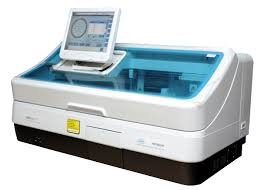 Cobas e411, Roche
Priony
z angl. proteinaceous infectious particles
neobsahují nukleovou kyselinu
vysoká odolnost k zevním vlivům
účinná kombinace autoklávování 134 °C/1 hod. a působení  1 M NaOH

Stanley Prusiner (1997 Nobelova cena)
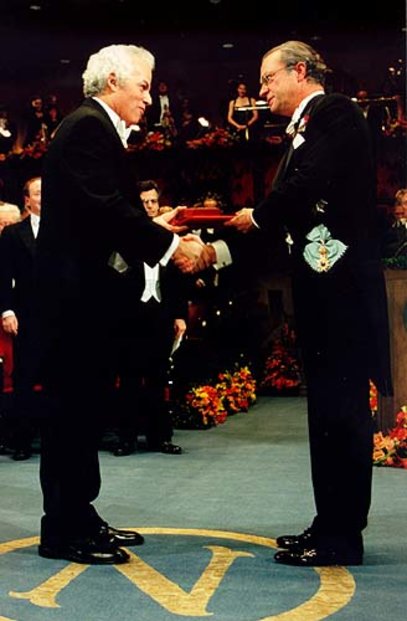 Vlastnosti prionů
konformační změna alfa-helikální struktury prionového proteinu na patologickou beta strukturu
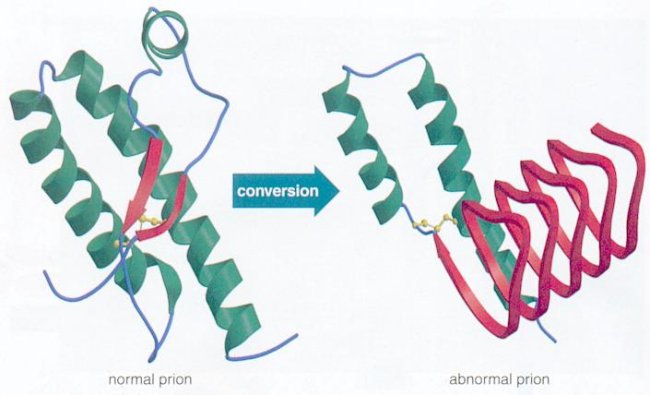 Prionové choroby
velmi dlouhá inkubační doba (několik let)
chronický, postupně se zhoršující průběh s fatálním koncem
minimální nebo neobvyklé patologické změny
vliv genetických faktorů
neúčast imunitního systému
Prionové choroby
= přenosné spongiformní encefalopatie

scrapie u ovcí a koz
bovinní spongiformní encefalopatie (BSE, „nemoc šílených krav“) u krav

kuru
Creutzfeldt-Jakobova choroba
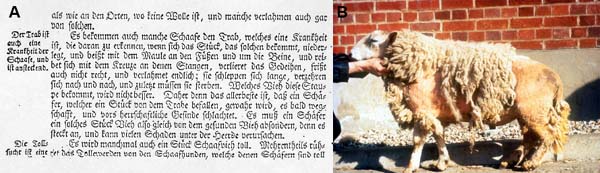 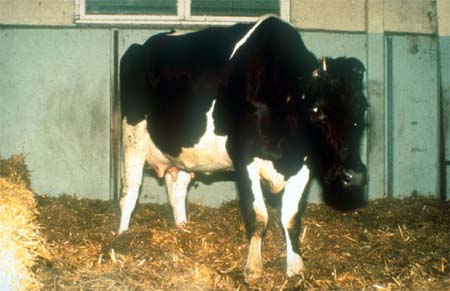 Scrapie, Anglie, 1759
BSE, UK a Portugalsko, 1985
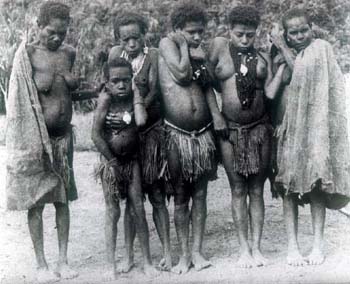 Kuru, Nová Guinea, 1957